Тема 4.

МИТНА ВАРТІСТЬ 
ТОВАРІВ ТА МЕТОДИ 
ЇЇ ВИЗНАЧЕННЯ
Митна вартість – це вартість товару, що використовується для нарахування митних платежів (мита, ПДВ, акцизу).

Роль митної вартості в митному адмініструванні:
Є основою для розрахунку митних платежів.
Впливає на статистику зовнішньої торгівлі.
Використовується для митного контролю та аналізу ризиків.
Запобігає заниженню вартості товарів для ухилення від сплати мит.

Основні нормативно-правові акти
Митний кодекс України (ст. 52–65).
Угода СОТ про застосування статті VII ГАТТ 1994 (основа для методів визначення митної вартості).
Регламенти ЄС та національні акти щодо визначення митної вартості.
ЕВОЛЮЦІЯ ПОНЯТТЯ МИТНОЇ ВАРТОСТІ
Відповідно до Конвенції про створення уніфікованої методології визначення митної вартості товарів
 (Брюссель, 1950 р.)
Митна вартість — нормальна ціна товару (тобто ціна, що укладається між взаємонезалежними продавцем і покупцем за умов повної конкуренції відкритого ринку), визначена на умовах CIF у місці перетинання митного кордону країни — імпортера товару.
У межах Токійського раунду багатосторонніх торговельних переговорів під егідою ГАТТ у 1979 р. було підписано Угоду про застосування статті VIIГАТТ «Оцінка товарів для митних цілей»
Митна вартість товару – ціна, яку фактично сплачено або яка підлягає сплаті за товари при продажу з метою експорту до країни імпорту
Відповідно до Угоди про застосування статті VII ГАТТ 1994 року
Митна вартість імпортних товарів є контрактною, тобто фактично сплаченою ціною або такою, що підлягає сплаті за товари, якщо вони продаються на експорт до країни імпорту. Причому в Угоді митна вартість імпортних товарів означає вартість товарів для цілей стягнення адвалерних мит на імпортні товари.
Відповідно до Митного кодексу України
Митна вартість товарів – це заявлена декларантом або визначена митним органом вартість товарів, що переміщуються через митний кордон України, яка обчислюється на момент перетинання товарами митного кордону України відповідно до Митного кодексу.
КЛАСИФІКАЦІЯ ОЗНАК 
МИТНОЇ ВАРТОСТІ ТОВАРІВ
Митна вартість виступає вартісним показником, який використовується в митних цілях: 
ведення митної статистики; 
основа нарахування мита і митних платежів; 
основа нарахування митних платежів в межах преференційного режиму; 
визначення розміру адміністративних штрафів за вчинення порушень митних правил
Митна вартість виступає важливою категорією реалізації фіскальної і регулюючої функції митного тарифу
Митна вартість виступає умовною характеристикою товару і інших предметів, внаслідок використання існуючих методів митної оцінки
Заявлення митної вартості товарів здійснюється декларантом або уповноваженою ним особою під час декларування товарів
Декларант або уповноважена ним особа, які заявляють митну вартість товару, ЗОБОВ’ЯЗАНІ:
Декларант або уповноважена ним особа, які заявляють митну вартість товару, мають ПРАВО:
1) надавати митному органу (за наявності) додаткові відомості у разі потреби уточнення інформації; 2) проводити цінову експертизу договору (контракту) шляхом залучення експертів за власні кошти; 3) оскаржувати рішення органу доходів і зборів щодо коригування митної вартості оцінюваних товарів та бездіяльність органу доходів і зборів щодо неприйняття протягом строків, для завершення митного оформлення, рішення про визнання митної вартості оцінюваних товарів; 4) приймати самостійне рішення про необхідність коригування митної вартості після випуску товарів; 5) отримувати від органу доходів і зборів інформацію щодо підстав, з яких орган доходів і зборів вважає, що взаємозв'язок продавця і покупця вплинув на ціну, що була фактично сплачена або підлягає сплаті за оцінювані товари; 6) вимагати від органу доходів і зборів надання письмової інформації про причини, за яких заявлена ними митна вартість не може бути визнана; 7) вимагати від органу доходів і зборів надання письмової інформації щодо порядку і методу визначення митної вартості, застосованих при коригуванні заявленої митної вартості, а також щодо підстав для здійснення такого коригування.
1) заявляти митну вартість, визначену ними самостійно, у тому числі за результатами консультацій з органом доходів і зборів; 2) подавати органу доходів і зборів достовірні відомості про визначення митної вартості, які повинні базуватися на об'єктивних, документально підтверджених даних, що піддаються обчисленню; 3) нести всі додаткові витрати, пов'язані з коригуванням митної вартості або наданням органу доходів і зборів додаткової інформації.
рахунок-фактура (інвойс) або рахунок-проформа (якщо товар не є об'єктом купівлі-продажу);
банківські платіжні документи (якщо рахунок сплачено)
декларація митної вартості
Документи, що подаються декларантом для підтвердження заявленої митної вартості
транспортні (перевізні) документи
страхові документи
(якщо здійснювалося страхування)
зовнішньоекономічний договір (контракт) або документ, який його замінює, та додатки до нього у разі їх наявності;
інші платіжні та/або бухгалтерські документи, що підтверджують вартість товару та містять реквізити, необхідні для ідентифікації ввезеного товару
ліцензія на імпорт товару, якщо імпорт товару підлягає ліцензуванню;
У разі якщо документи містять розбіжності, наявні ознаки підробки або не містять всіх відомостей, що підтверджують числові значення складових митної вартості товарів, чи відомостей щодо ціни, що була фактично сплачена або підлягає сплаті за ці товари, декларант або уповноважена ним особа на письмову вимогу органу доходів і зборів зобов'язані протягом 10 календарних днів надати (за наявності) такі додаткові документи:
1) договір (угоду, контракт) із третіми особами, пов'язаний з договором (угодою, контрактом) про поставку товарів, митна вартість яких визначається;
2) рахунки про здійснення платежів третім особам на користь продавця, якщо такі платежі здійснюються за умовами, визначеними договором (угодою, контрактом);
3) рахунки про сплату комісійних, посередницьких послуг, пов'язаних із виконанням умов договору (угоди, контракту);
4) виписку з бухгалтерської документації;
5) ліцензійний чи авторський договір покупця, що стосується оцінюваних товарів та є умовою продажу оцінюваних товарів;
6) каталоги, специфікації, прейскуранти (прайс-листи) виробника товару;
7) копію митної декларації країни відправлення;
8) висновки про якісні та вартісні характеристики товарів, підготовлені спеціалізованими експертними організаціями, та/або інформація біржових організацій про вартість товару або сировини.
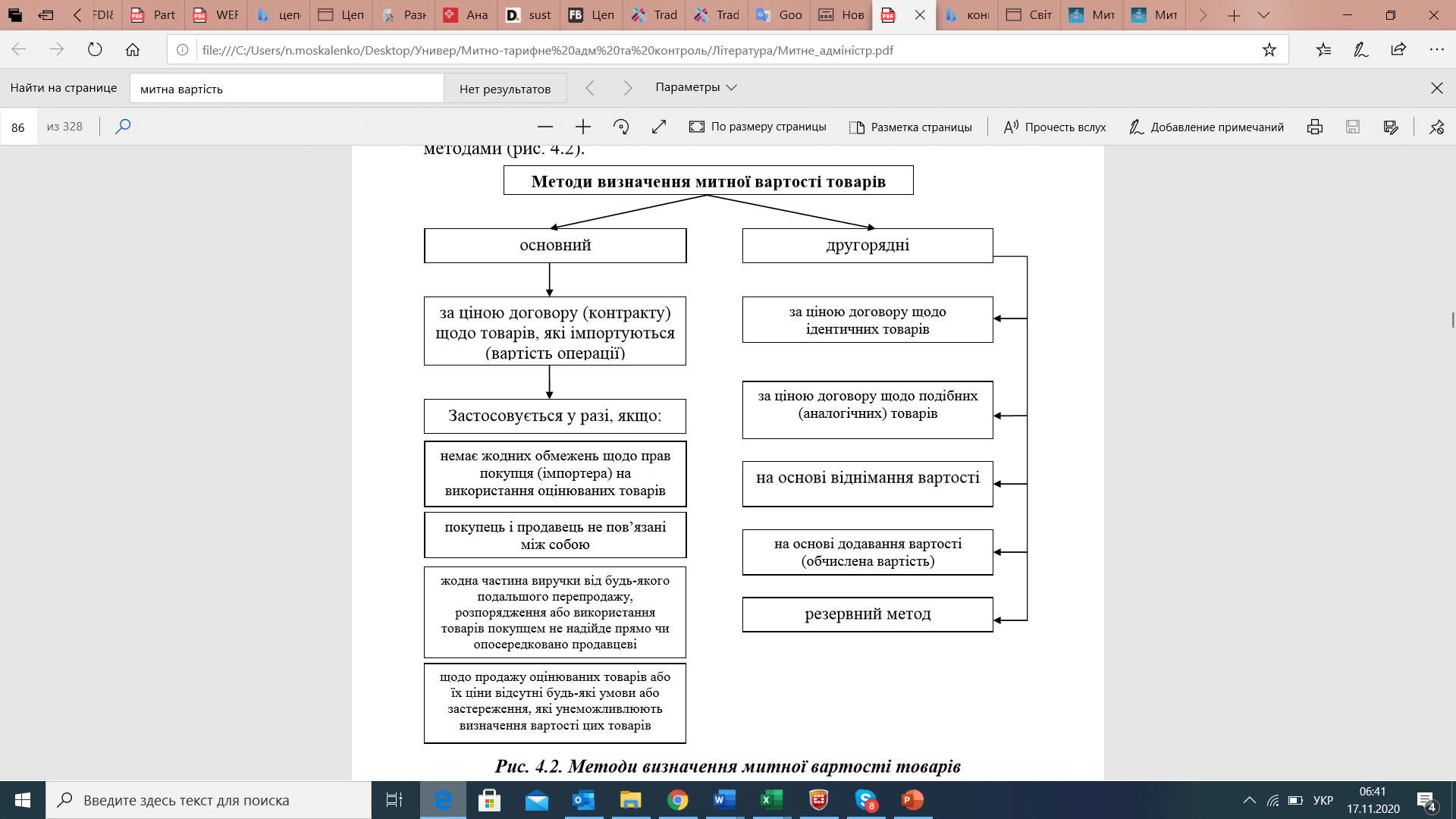 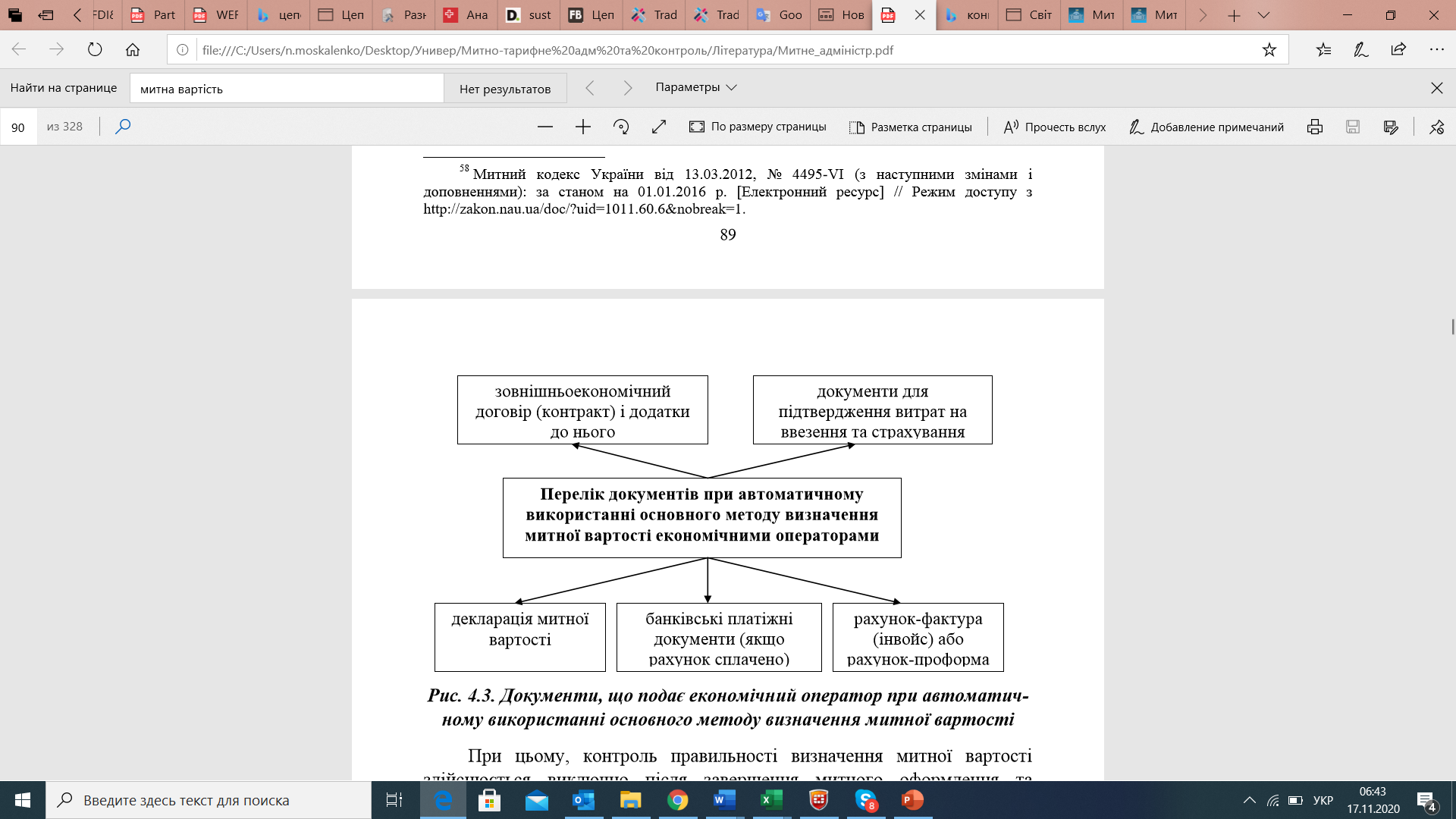 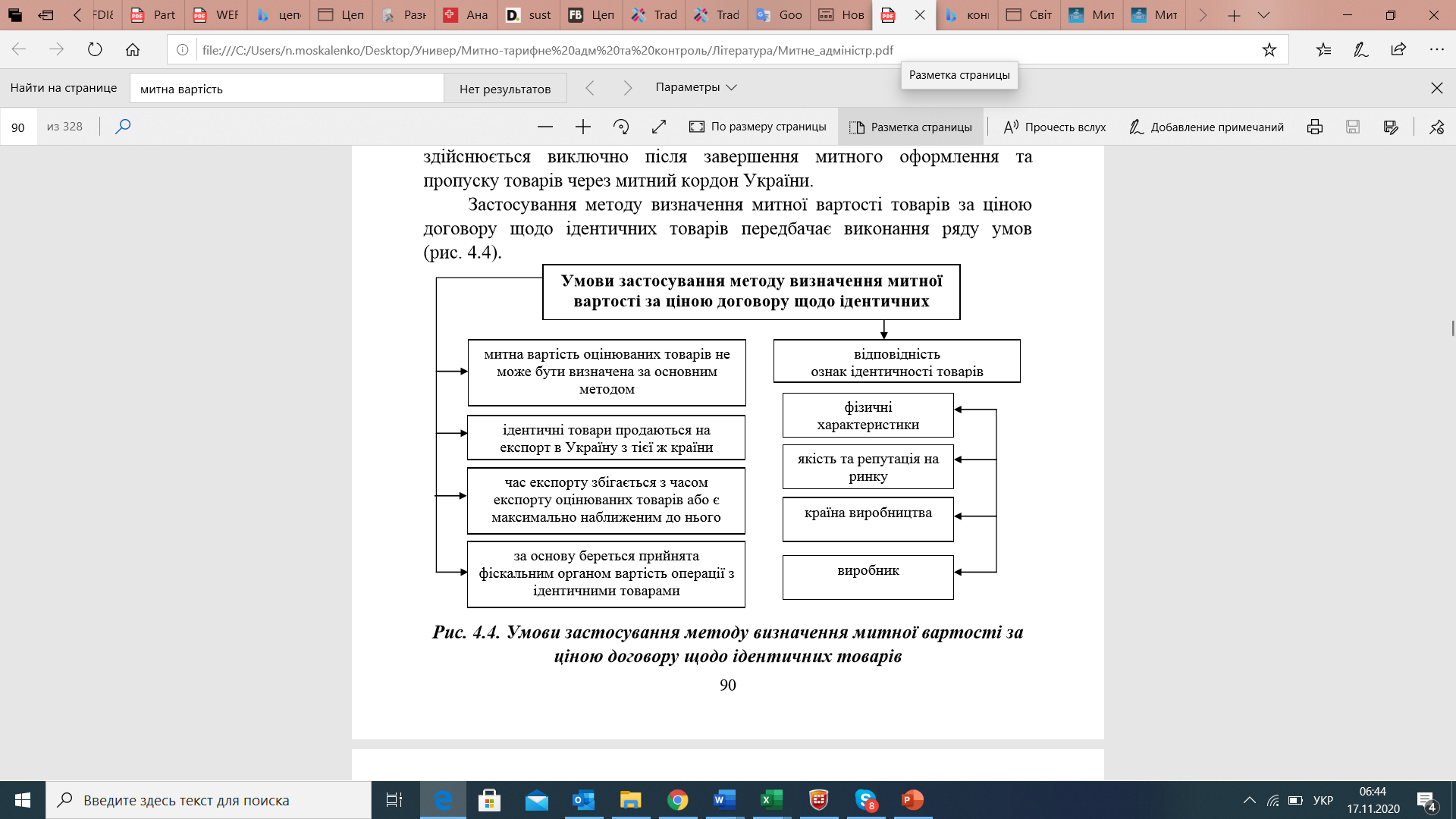 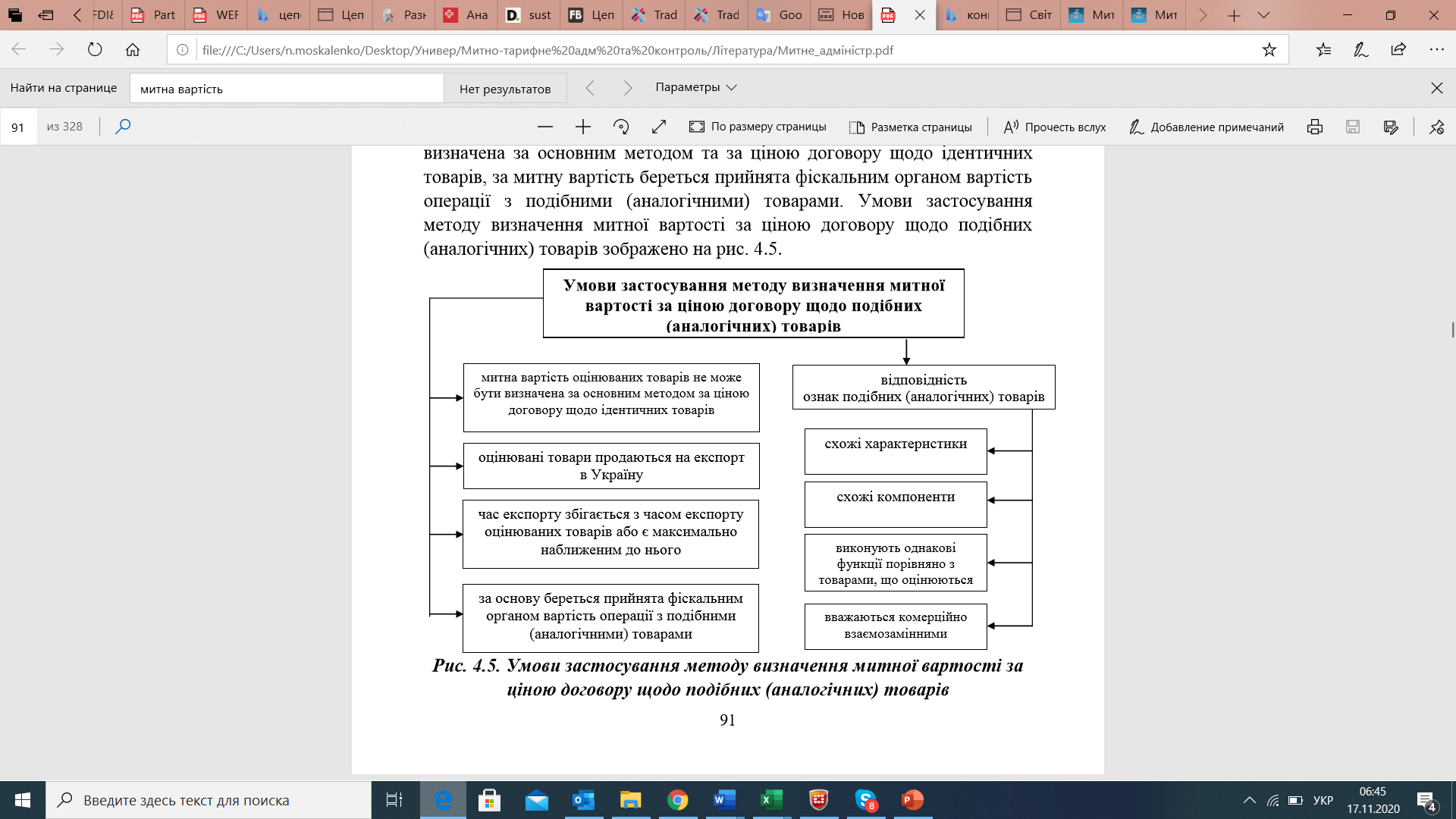 Застереження щодо умов застосування методів визначення митної вартості товарів за ціною договору щодо ідентичних товарів та за ціною договору щодо подібних (аналогічних) товарів
1. Товари не вважаються ідентичними або подібними (аналогічними) оцінюваним, якщо вони не вироблені в тій же країні, що і товари, які оцінюються.
2. Товари, виготовлені не виробником оцінюваних товарів, а іншою особою, беруться до уваги лише у разі, якщо немає ні ідентичних, ні подібних (аналогічних) товарів, виготовлених особою - виробником товарів, що оцінюються.
3. Товари не вважаються ідентичними чи подібними (аналогічними) оцінюваним, якщо їх проектування, дослідно-конструкторські роботи, художнє оформлення, дизайн, ескізи, креслення, а також інші аналогічні роботи виконані в Україні.
Метод визначення митної вартості товарів на основі додавання вартості (обчислена вартість)
1. Для визначення митної вартості товарів на основі додавання вартості за основу береться надана виробником товарів, що оцінюються, яка повинна складатися із сум:
2. Посадова особа органу доходів і зборів не може вимагати або примушувати будь-яку особу, яка не є резидентом, надавати для вивчення або дозволяти доступ до будь-якого рахунка чи інших записів для цілей визначення обчисленої вартості.
1) вартості матеріалів та витрат, понесених виробником при виробництві оцінюваних товарів.
2) обсягу прибутку та загальних витрат, що дорівнює сумі, яка звичайно відображається при продажу товарів того ж класу або виду, що й оцінювані товари, які виготовляються виробниками у країні експорту для експорту в Україну;
3) загальних витрат при продажу в Україну з країни вивезення товарів того ж класу або виду, тобто витрат на завантаження, розвантаження та обробку оцінюваних товарів, їх транспортування до аеропорту, порту або іншого місця ввезення на митну територію України, витрат на страхування цих товарів.
При визначенні митної вартості до ціни, що була фактично сплачена або підлягає сплаті за оцінювані товари, додаються такі витрати (складові митної вартості), якщо вони не включалися до ціни, що була фактично сплачена або підлягає сплаті:
1) витрати, понесені покупцем: а) комісійні та брокерська винагорода; б) вартість ящиків тари (контейнерів); в) вартість упаковки або вартість пакувальних матеріалів та робіт, пов'язаних із пакуванням; 2) належним чином розподілена вартість нижчезазначених товарів та послуг, якщо вони поставляються прямо чи опосередковано покупцем безоплатно або за зниженими цінами для використання у зв'язку з виробництвом та продажем на експорт в Україну оцінюваних товарів, якщо така вартість не включена до ціни, що була фактично сплачена або підлягає сплаті: а) сировини, матеріалів, деталей, напівфабрикатів, комплектувальних виробів тощо, які увійшли до складу оцінюваних товарів; б) інструментів, штампів, шаблонів та аналогічних предметів, використаних у процесі виробництва оцінюваних товарів; в) матеріалів, витрачених у процесі виробництва оцінюваних товарів (мастильні матеріали, паливо тощо); г) інженерних та дослідно-конструкторських робіт, дизайну, художнього оформлення, ескізів та креслень, виконаних за межами України і безпосередньо необхідних для виробництва оцінюваних товарів; 3) роялті та інші ліцензійні платежі.4) відповідна частина виручки від будь-якого подальшого перепродажу товарів, що оцінюються, їх використання або розпорядження ними на митній території України, яка прямо чи опосередковано йде на користь продавця; 5) витрати на транспортування оцінюваних товарів до аеропорту, порту або іншого місця ввезення на митну територію України; 6) витрати на навантаження, вивантаження та обробку оцінюваних товарів, пов'язані з їх транспортуванням до аеропорту, порту або іншого місця ввезення на митну територію України; 7) витрати на страхування цих товарів.
Митною вартістю товарів, які ввозяться на митну територію України відповідно до митного режиму імпорту, є ціна, що була фактично сплачена або підлягає сплаті за товари, якщо вони продаються на експорт в Україну
Порядок застосування резервного методу 
визначення митної вартості товарів
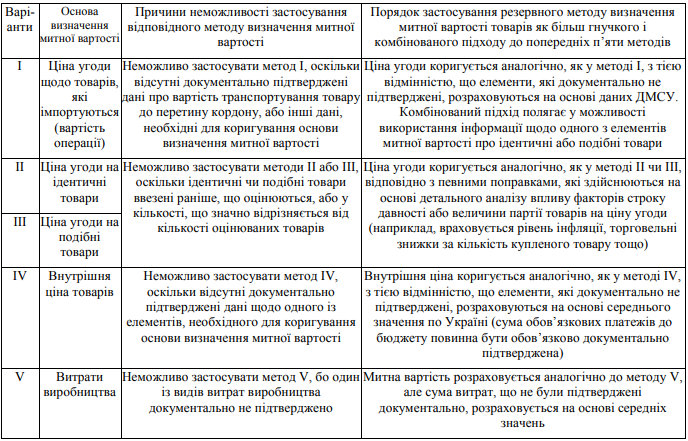 У разі якщо кошти та витрати, включаються у вартість операції, здійснюється коригування для врахування значної різниці у таких коштах і витратах між оцінюваними товарами та відповідними подібними (аналогічними) товарами, що зумовлено різницею у відстанях і способах транспортування.
Для визначення, чи є товари подібними (аналогічними), враховуються якість товарів, наявність торгової марки та репутація цих товарів на ринку.
У разі якщо для цілей застосування цього методу виявляється більш як одна вартість договору щодо подібних (аналогічних) товарів, для визначення митної вартості оцінюваних товарів використовується найменша така вартість.
Ціна договору щодо подібних (аналогічних) товарів береться за основу для визначення митної вартості товарів, якщо ці товари ввезено приблизно в тій же кількості і на тих же комерційних рівнях, що й оцінювані товари.
Умови подання декларації митної вартості товарів
1) якщо до ціни, що була фактично сплачена або підлягає сплаті за оцінювані товари, додаються витрати і якщо вони не включалися до ціни; 
2) якщо з ціни, що була фактично сплачена або підлягає сплаті за оцінювані товари, виділено витрати, які здійсненні після ввезення; 
3) якщо покупець та продавець пов'язані між собою.
ДЕКЛАРАЦІЯ МИТНОЇ ВАРТОСТІ
Умови подання
За інших умов декларація подається за власним бажанням декларанта
Декларація митної вартості не подається у разі декларування партій товарів, митна вартість яких не перевищує 5000 євро.
Порядок визначення митної вартості товарів при різних митних режимах
Митний режим імпорту та інші митні режими, що передбачать митне оподаткування
Митні режими
Товари, що вивозяться за межі митної території України
Не передбачають сплату митних платежів
Транзит
Використання одного із 6 методів визначення митної вартості
Митною вартістю виступає ціна товару, що представлена в рахунку-проформі, рахунку-фактурі
Сектори впливу та наслідки для національної економіки України від маніпулювання митною вартістю товарів
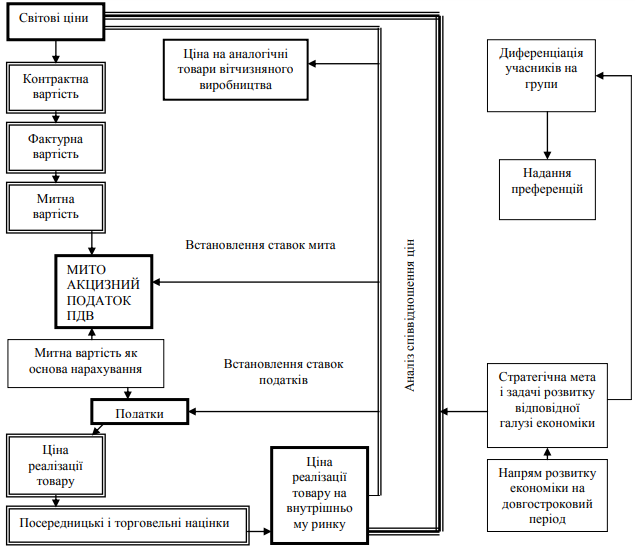 Контроль митної вартості у системі державного регулювання економіки України
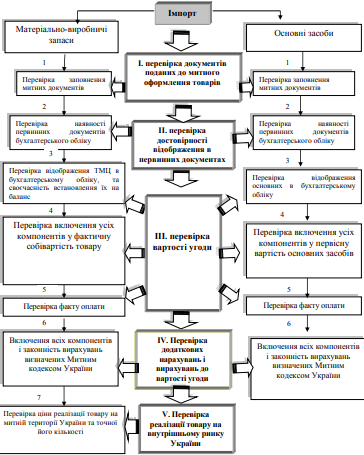 Алгоритм реалізації контролю 
митної вартості товару